Business Model Canvas
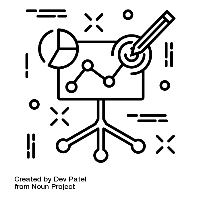 Begrippen
11 bouwstenen
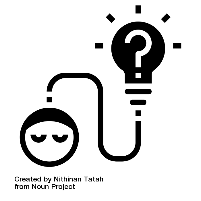 IBS Thema
 Missie en visie
 Nieuwe economie
 Qredits
 Business Model Canvas
 Financieel management
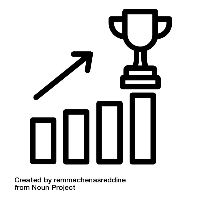 IBS Toetsing
 Kennistoets
 Ondernemersverslag
 Podcast
Business Model Canvas
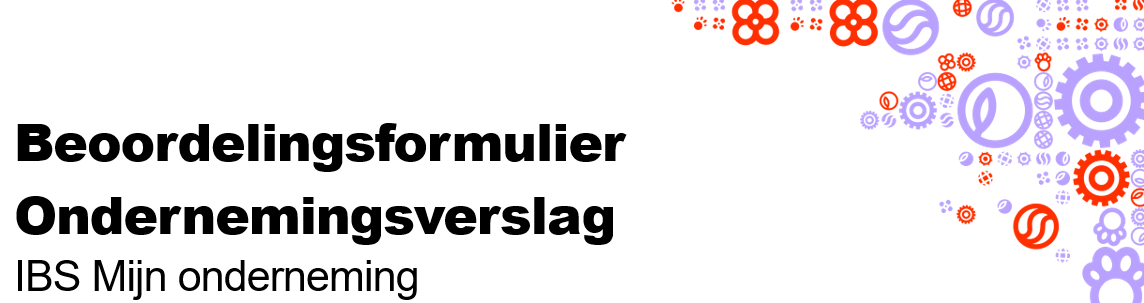 Dragons’ Den - donderdag 27 januari
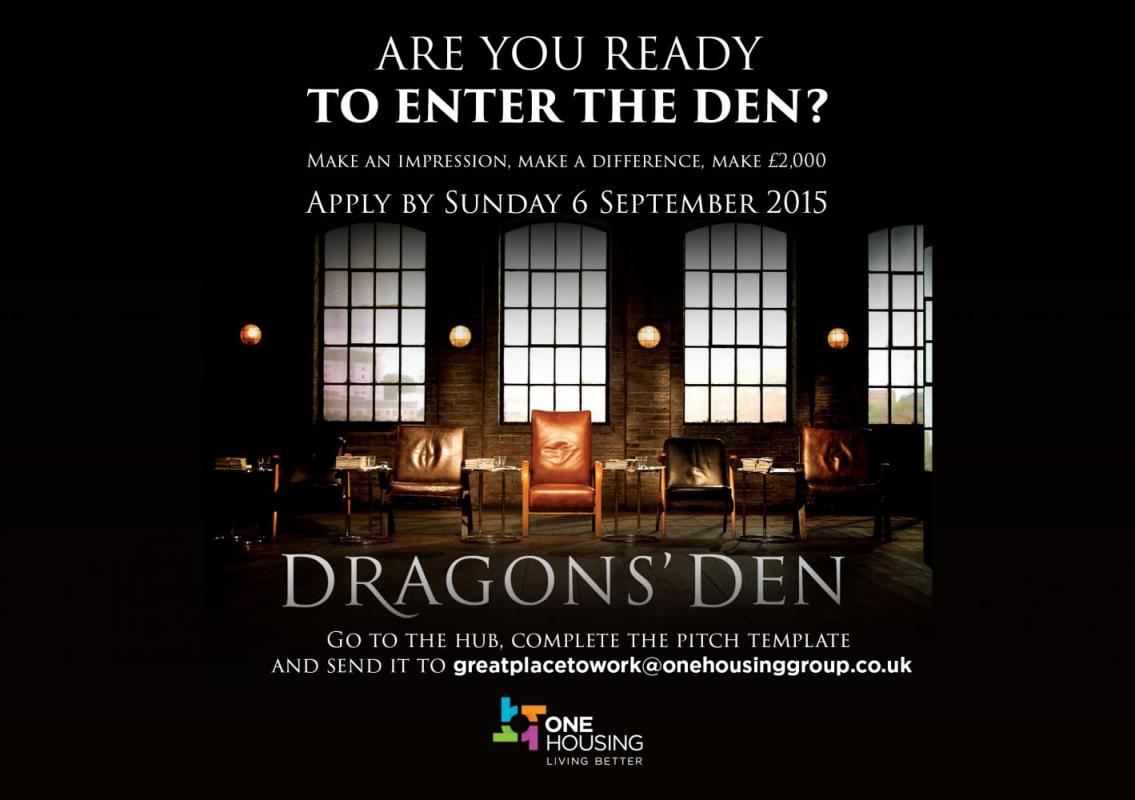 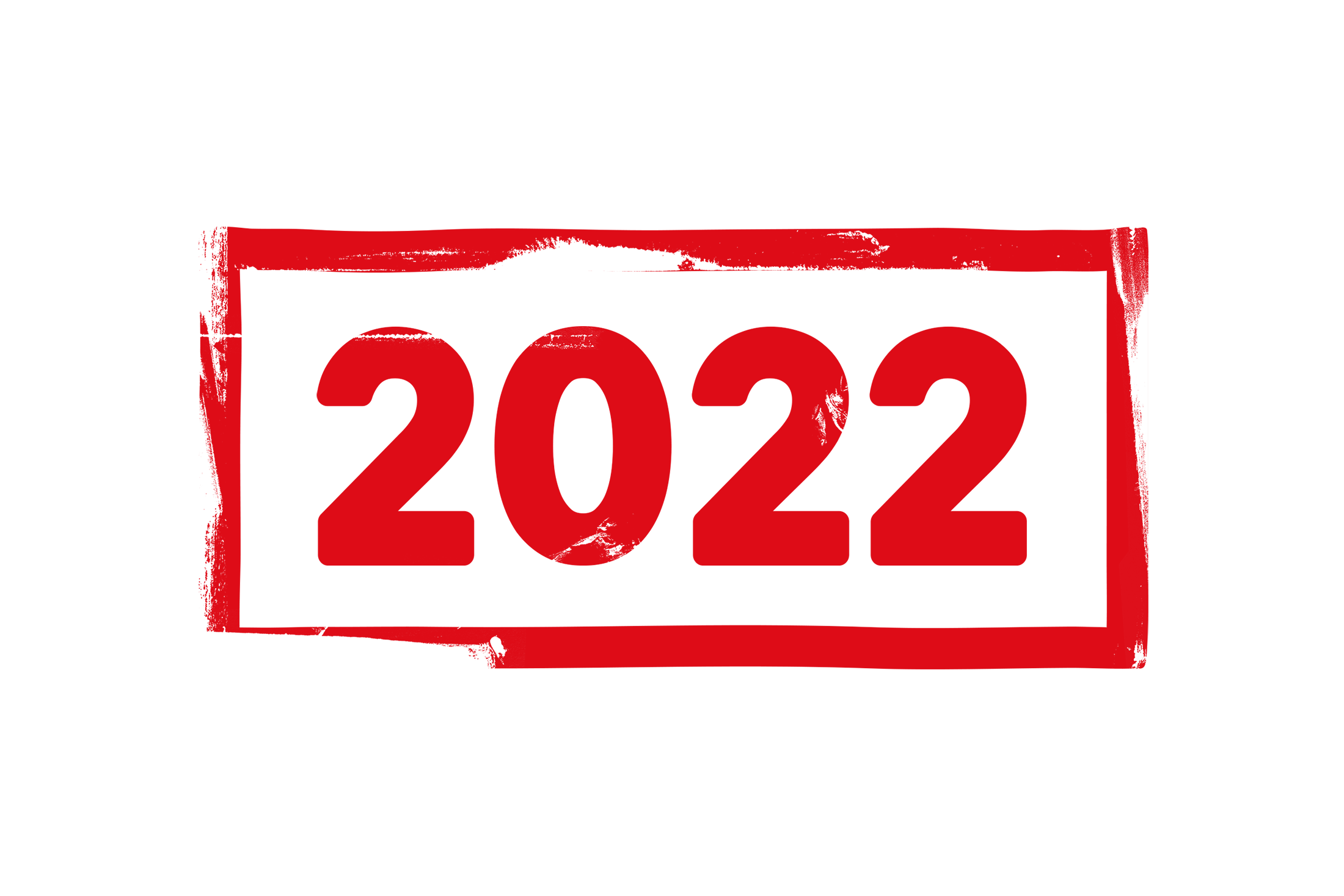 Mijn onderneming
Reader ‘The Sustainable Business Model Canvas’
Incl. opdrachten
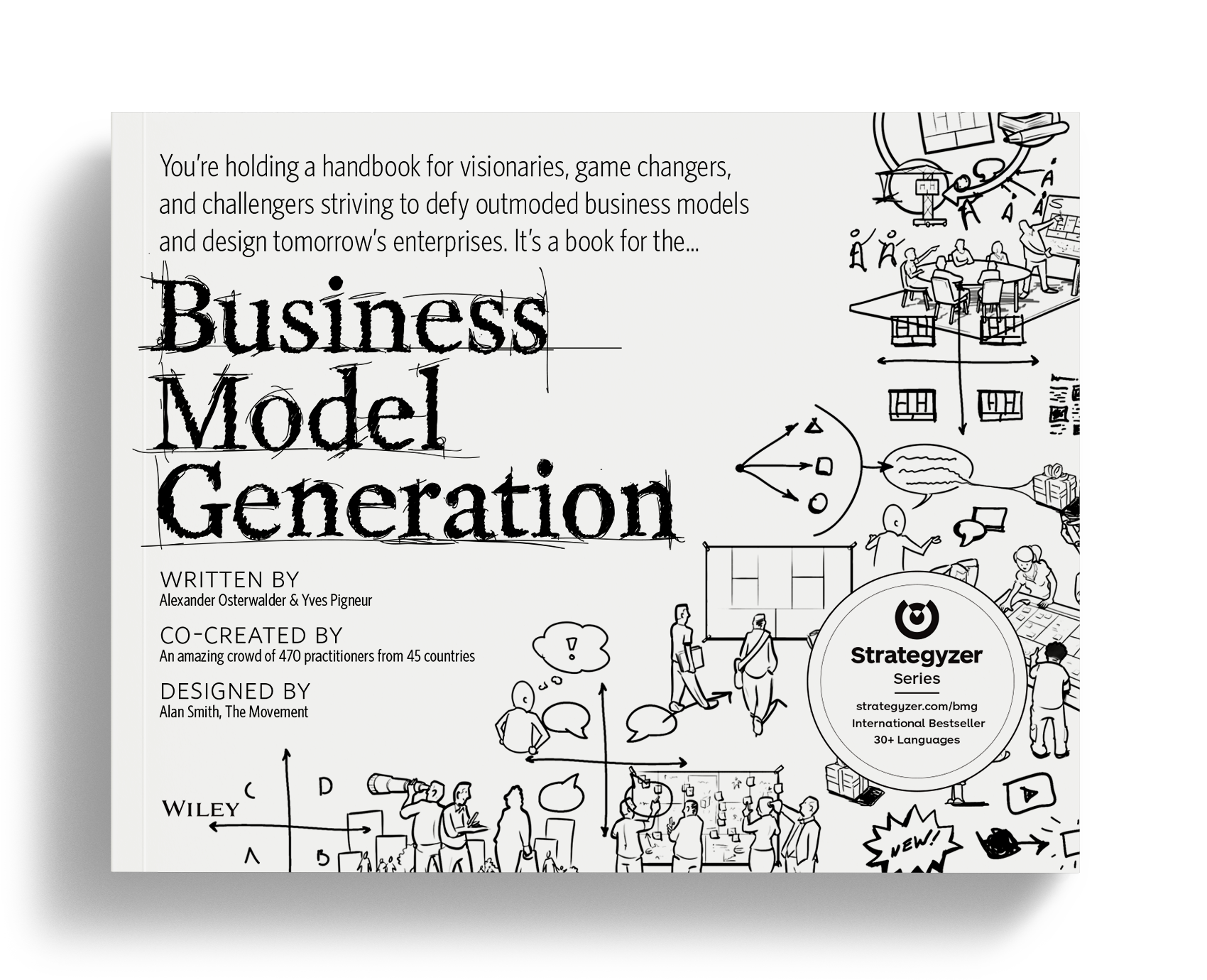 The Sustainable Business Model Canvas uitgelegd
Ieder van de 11 bouwstenen zal hieronder worden uitgelegd. Tevens staat bij elke bouwsteen een opdracht die je moet uitvoeren om het Leerarrangement Business Model Canvas goed af te ronden.
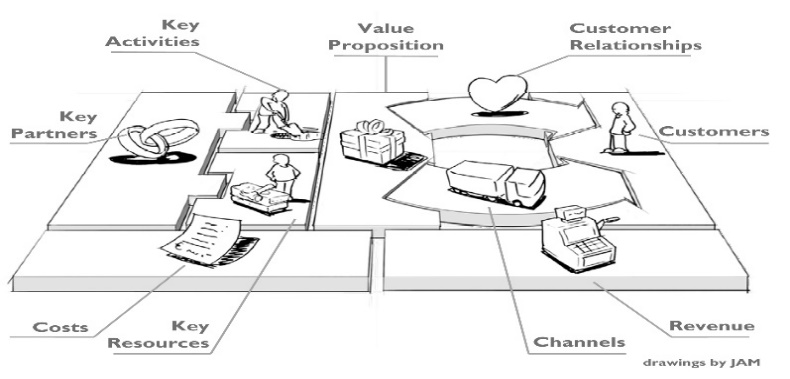 [Speaker Notes: https://strategyzer.com/academy/course/business-models-that-work-and-value-propositions-that-sell/1/1/2]
2122 MON LA4 Business Model Canvas
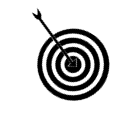 Leerdoel 
Na het maken van dit leerarrangement kun je:
De verschillende bouwstenen van het BMC benoemen.
Elke bouwsteen invullen in samenhang met jouw onderneming. 
De ontwikkeling van je BMC monitoren en daarop reflecteren.
Aan de hand van je BMC je bedrijf pitchen.
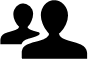 Samenwerking		 
Dit product maak je met je groep.
Lever je product in via Teams
Je wordt een groepje feedback friends geplaatst
Geef feedback op de producten van anderen en ontvang feedback
Beschrijf in je reflectieverslag hoe je het feedback geven ervaren hebt. 
Deadline: 14-01-2022
Bijeenkomst feedback friends: 19-01-2022
Product 
Een verslag met daarin een volledig ingevuld BMC zoals de bouwstenen in de reader beschreven zijn.
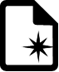 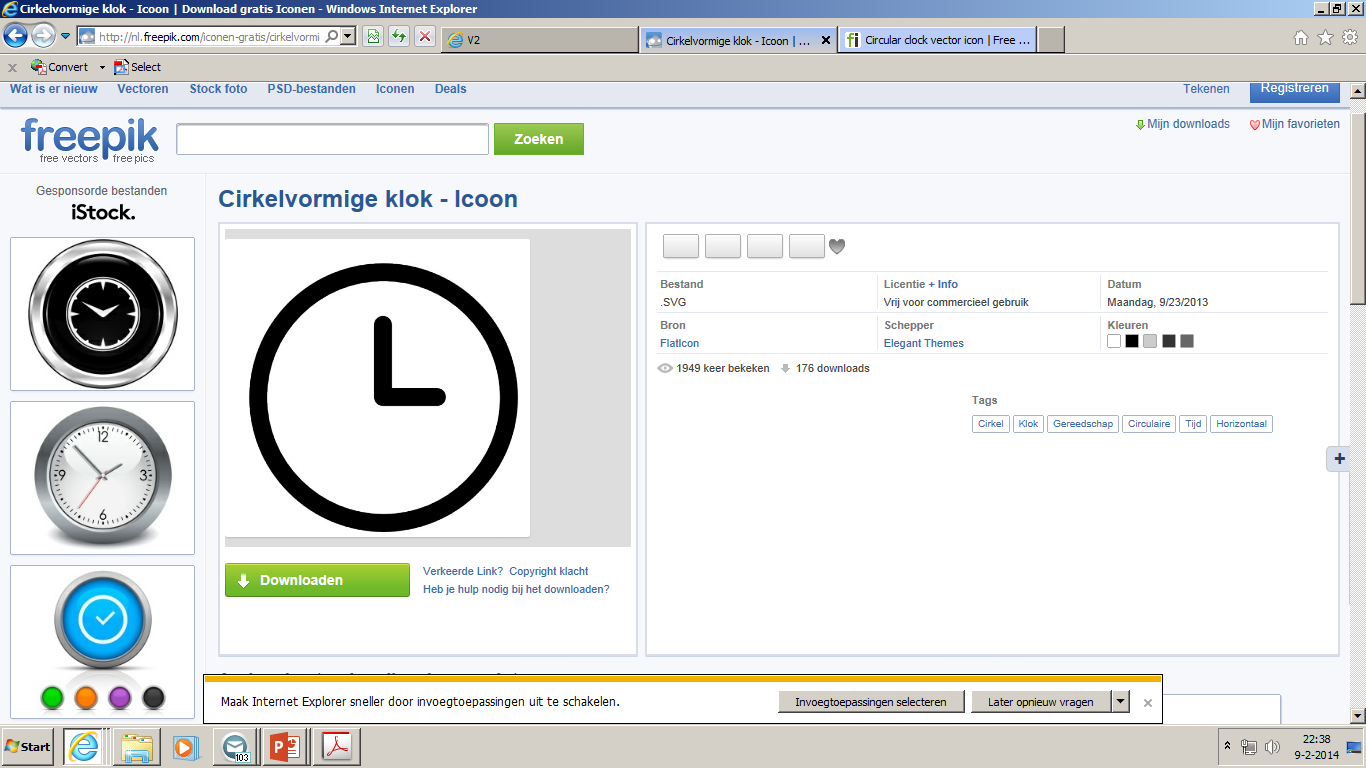 Bijeenkomsten & Tijd
IBS lessen over BMC en de Nieuwe economie
Projecturen
Stappen			
Vul voor je onderneming de 1ste versie in van het BMC. Dit doe je op basis van je eerste verwachtingen. Gebruik hiervoor het Sustainable Business Model Canvas format
Zorg voor een duidelijke en realistische samenhang tussen de bouwstenen.
Aan de hand van de lessen ga je iedere bouwsteen uitlichten en verbeteren/versterken. 
Wees kritisch op de veranderingen die je aanbrengt; wat heeft een verandering in een bouwsteen voor gevolg op de andere bouwstenen?
Aan de hand van je BMC ga je aan de slag met de uitvoering van jullie prototype/ try-out.
Het prototype/ try-out dient voor de Dragons’ Den uitgevoerd te zijn.
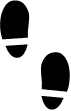 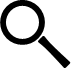 Bronnen
Reader BMC (op Wikiwijs)
E-Campus Qredits (login.e-campus.nl)
https://www.strategyzer.com/
The Sustainable Business Model Canvas
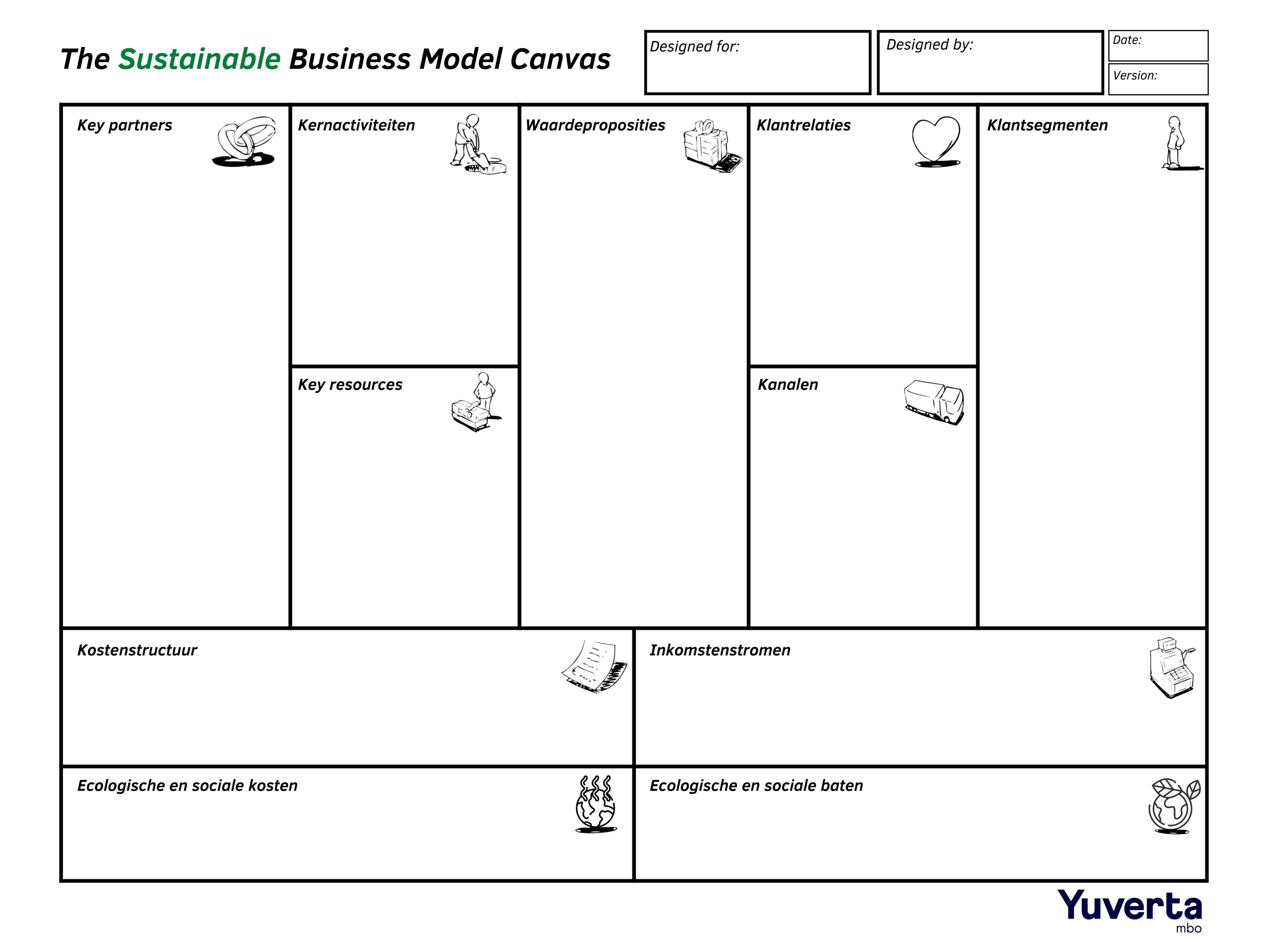 The Business Model Canvas
Customer Segments

Voor wie voegen we waarde toe?

Wie is de klant?
B2B of B2C?
Massa- of nichemarkt?
Gesegmenteerd of standaard?
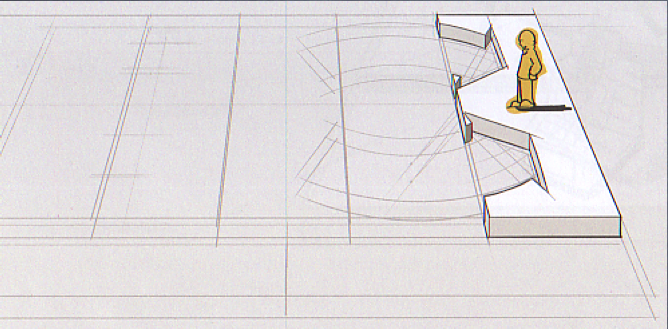 [Speaker Notes: https://strategyzer.com/academy/course/business-models-that-work-and-value-propositions-that-sell/1/1/2]
Opdracht Customer Segments

Analyseer jullie doelgroep op basis van:

Geografische factoren (bijv. woonplaats, buurt en regio)
Demografische factoren (bijv. leeftijd, geslacht, nationaliteit en gezinssamenstelling)
Socio-economische factoren (bijv. opleiding, beroep, inkomen en uitgavenpatroon)
Levensstijl en interesses (bijv. trendgevoelig, sportief, vegetarisch en milieubewust)
Meer info

In welke categorie van de adoptiecurve behoort jullie doelgroep?  Meer info
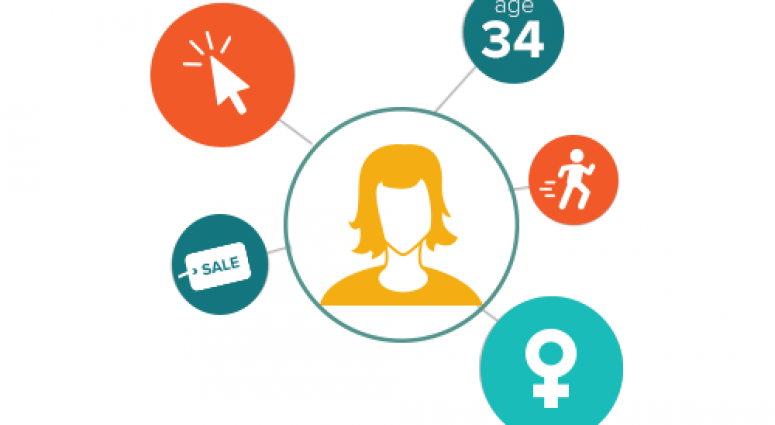 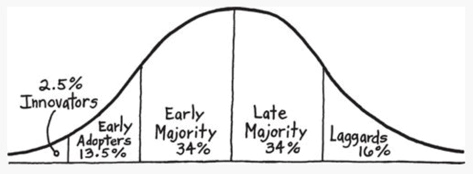 [Speaker Notes: https://strategyzer.com/academy/course/business-models-that-work-and-value-propositions-that-sell/1/1/2]
Opdracht Customer Segments

Wat is jullie ‘Perfect Fit’?
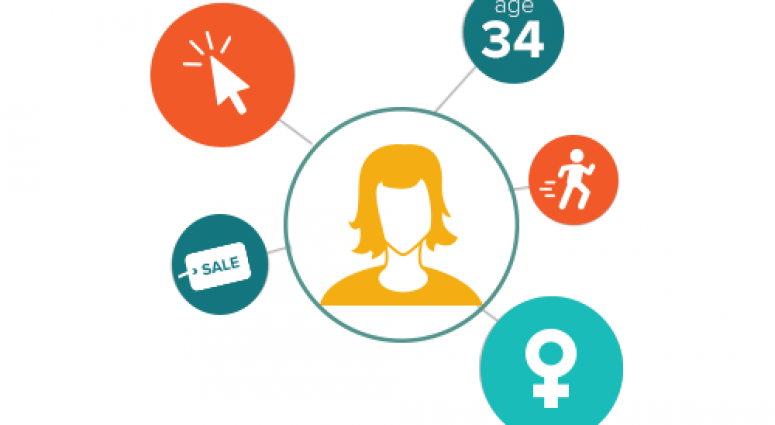 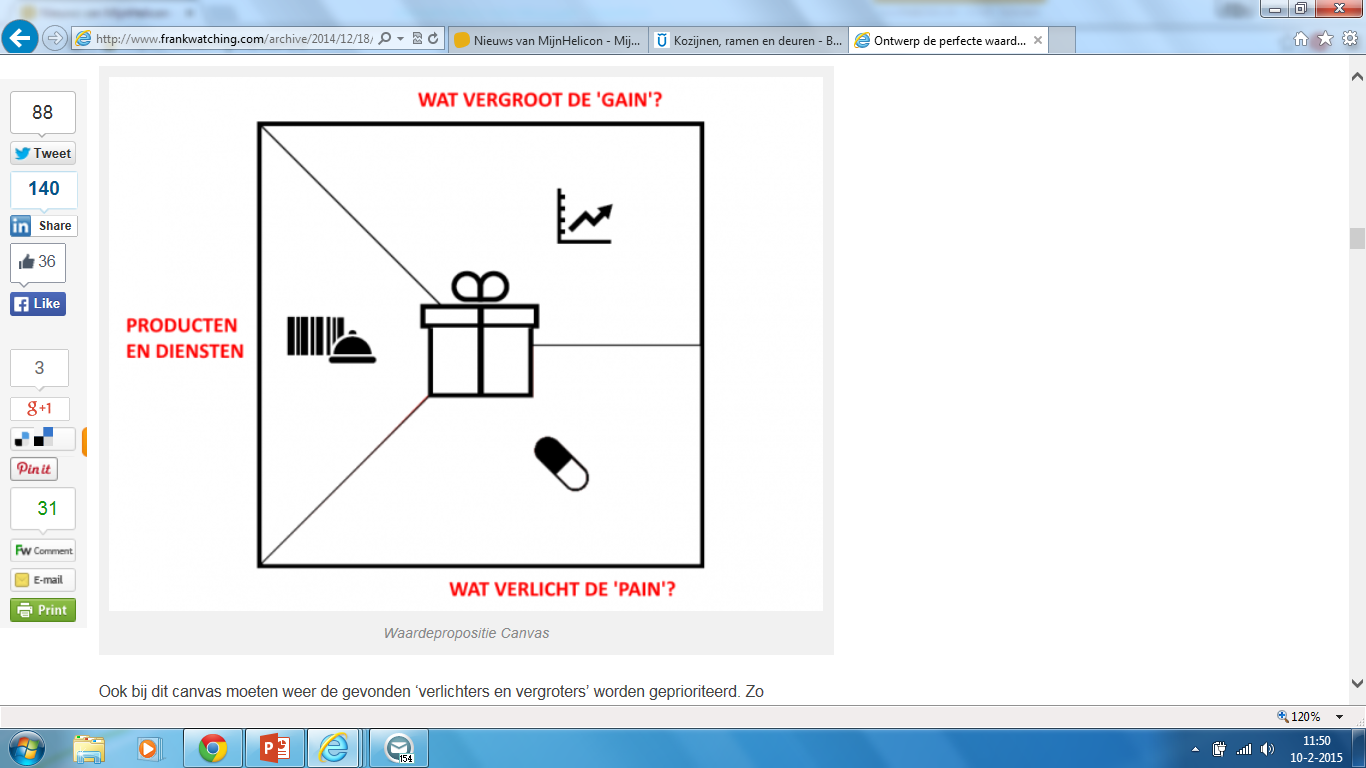 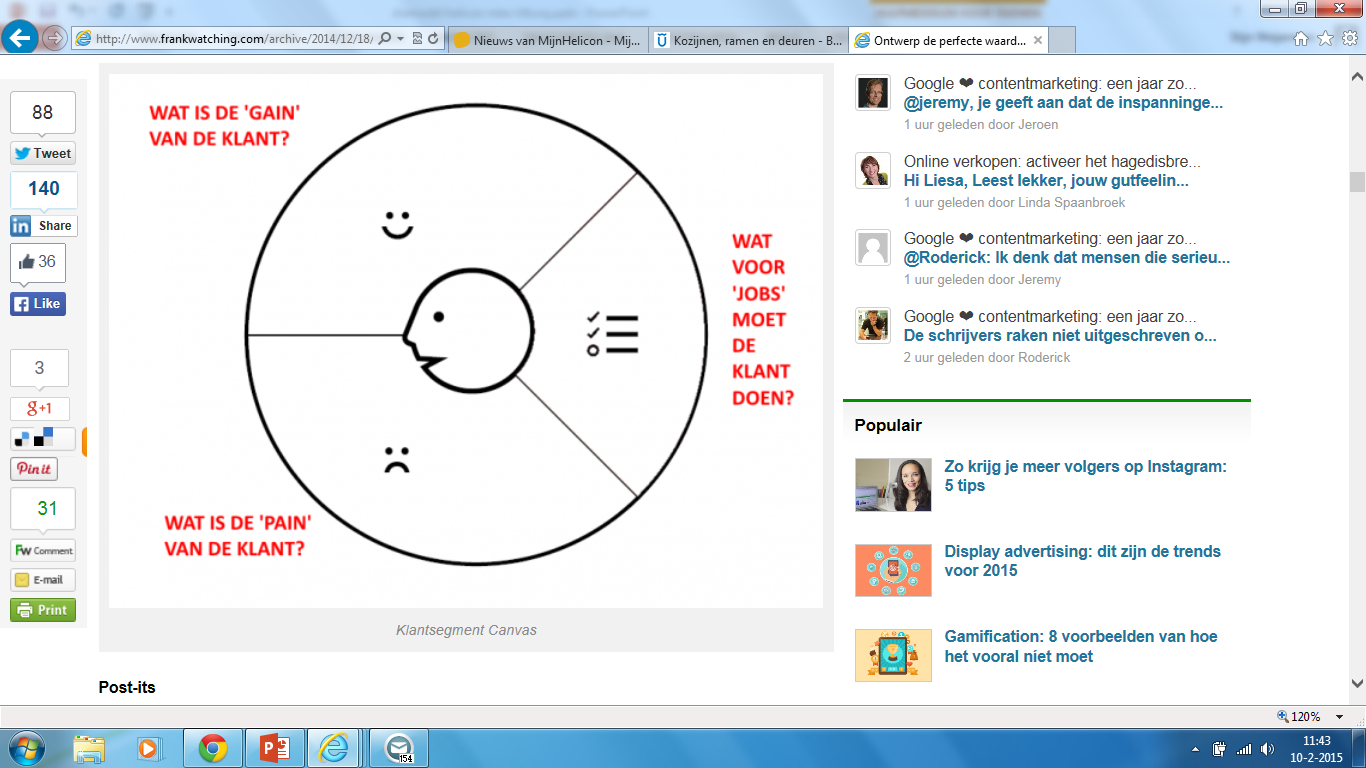 ‘Perfect Fit’
[Speaker Notes: https://strategyzer.com/academy/course/business-models-that-work-and-value-propositions-that-sell/1/1/2]
The Business Model Canvas
Value Proposition

Welke toegevoegde waarde leveren we?

Welke problemen helpen we op te lossen?

Wat bieden we elk afnemerssegment?

Welke afnemersbehoefte bevredigen wij?
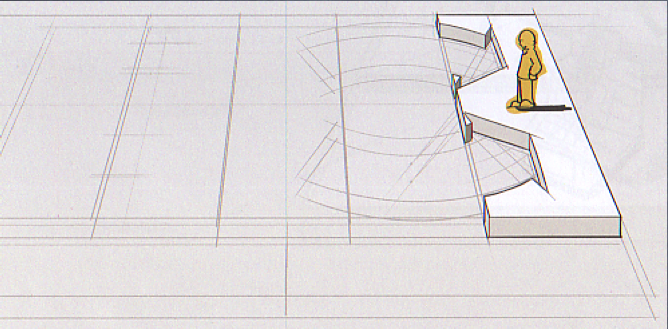 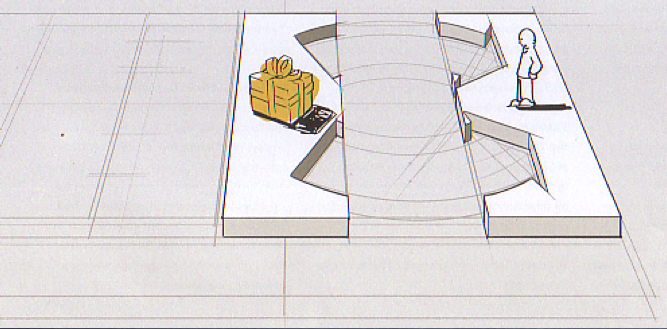 [Speaker Notes: https://strategyzer.com/academy/course/business-models-that-work-and-value-propositions-that-sell/1/1/2]
Opdracht Value proposition

Opdracht:

Wat is de missie (wat wil je?) en visie (waarom wil je dat?) van jullie bedrijf? Meer info
Wat zijn jullie Unique Selling Points? Meer info
Ontwikkel een SWOT-analyse voor jullie bedrijf Meer info
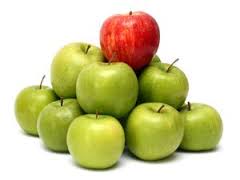 [Speaker Notes: https://strategyzer.com/academy/course/business-models-that-work-and-value-propositions-that-sell/1/1/2]
The Business Model Canvas
Channels

Hoe bereiken we onze klant?

Welke vorm van communicatie gebruiken we?
Hoe ziet ons distributie netwerk eruit?
Welke verkoopkanalen gebruiken we?
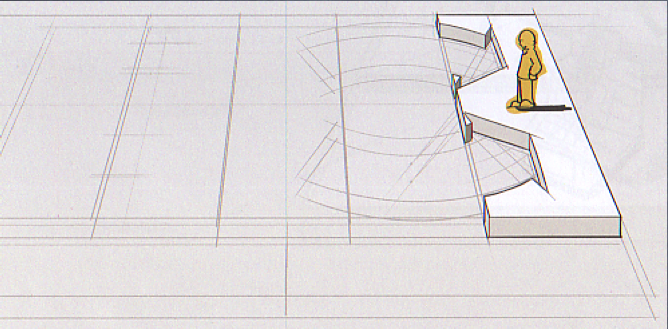 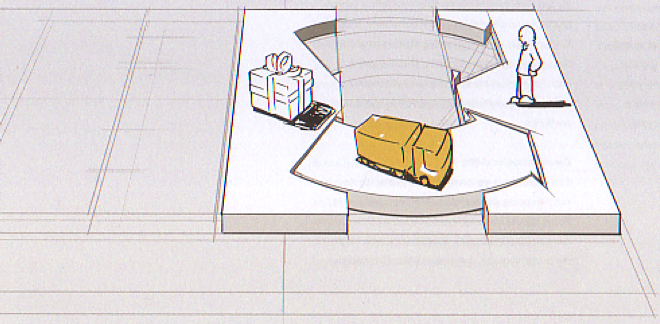 [Speaker Notes: https://strategyzer.com/academy/course/business-models-that-work-and-value-propositions-that-sell/1/1/2]
Opdracht Channels

Opdracht:

Gebruik voor deze opdracht het communicatiemodel (zie afbeelding hieronder)

Welk medium gebruiken jullie om de consument te bereiken?
Ontwerp een boodschap a.d.h.v. het AIDA model
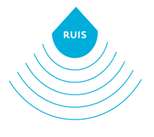 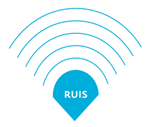 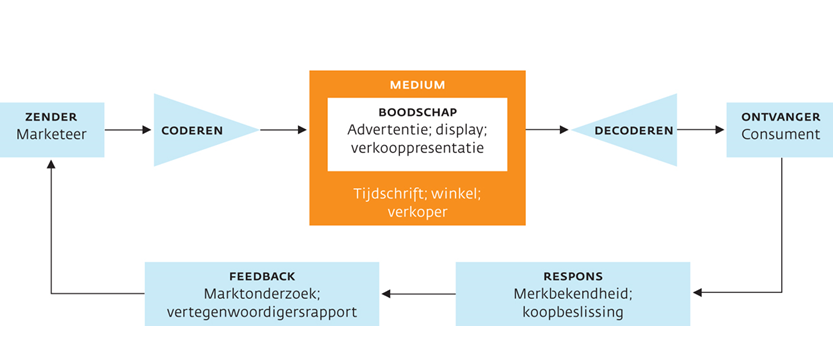 [Speaker Notes: https://strategyzer.com/academy/course/business-models-that-work-and-value-propositions-that-sell/1/1/2]
The Business Model Canvas
Customer Relationships

Welke relaties moeten we met elk van onze klanten aangaan?

Hebben we persoonlijk contact?
Maken we gebruik van accountmanagers?
Kiezen we voor selfservice?
Laten we de klant meebeslissen in het productie proces (cocreatie)?
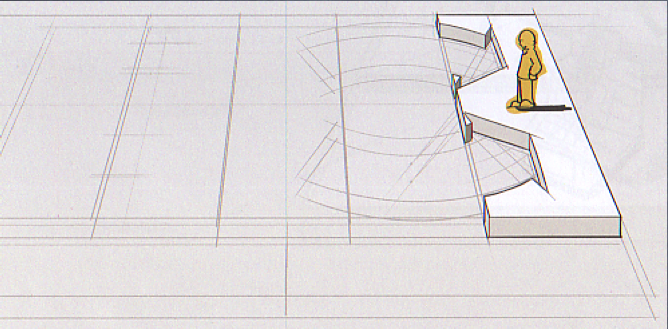 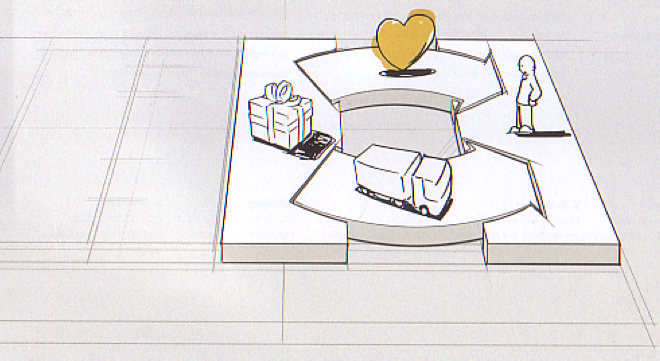 [Speaker Notes: https://strategyzer.com/academy/course/business-models-that-work-and-value-propositions-that-sell/1/1/2]
Opdracht Customer Relationships


Hoe onderhouden jullie het contact met jullie klanten?
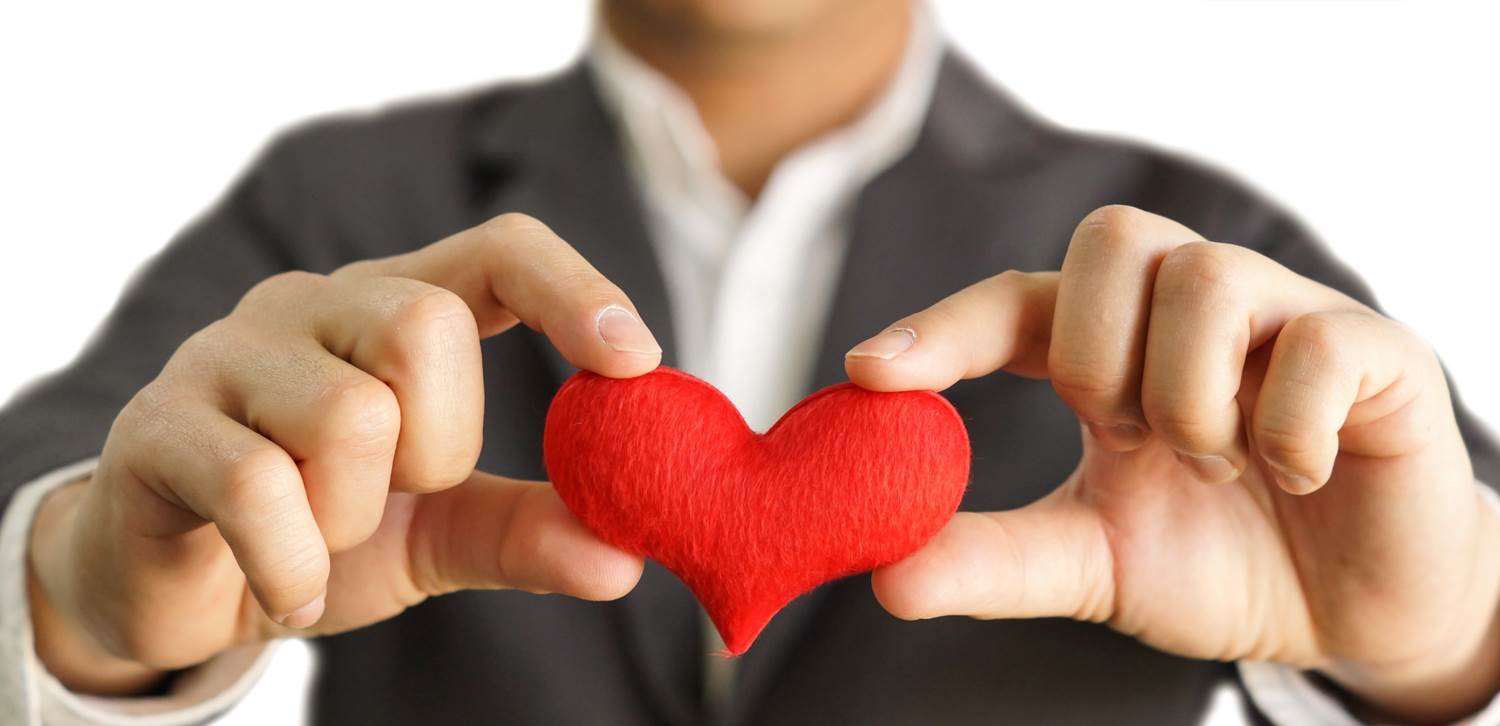 [Speaker Notes: https://strategyzer.com/academy/course/business-models-that-work-and-value-propositions-that-sell/1/1/2]
The Business Model Canvas
Revenue stream 

Hoe zullen geld gaan verdienen? 

Welk verdienmodel gaan we toepassen en hoeveel is de consument bereid te betalen?

Hoeveel klanten hebben we nodig?
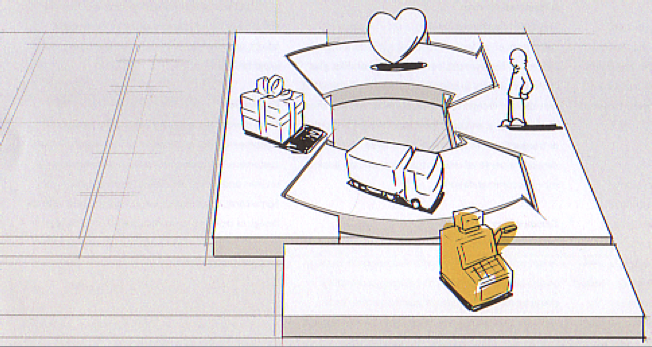 [Speaker Notes: https://strategyzer.com/academy/course/business-models-that-work-and-value-propositions-that-sell/1/1/2]
Opdracht Revenue stream 

Jullie gaan de verkoopprijs bepalen van jullie product. Bepaal de verkoopprijs a.d.h.v. de kosten die jullie denken te maken. 
Om dit te kunnen doen bereken je eerst de standaardkostprijs van jullie product: 

 Constante kosten   +     Variabele kosten   = standaardkostprijs
Normale productie      Werkelijke productie

Meer info

De verkoopprijs bereken je door een winstmarge (bijv. 10%) op je standaardkostprijs te berekenen. 

Meer info
[Speaker Notes: https://strategyzer.com/academy/course/business-models-that-work-and-value-propositions-that-sell/1/1/2]
The Business Model Canvas
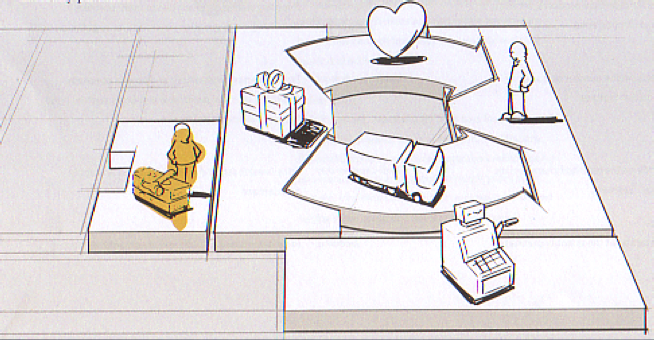 Key Resources

Welke middelen heb je nodig om te zorgen dat het businessmodel werkt

Fysiek: productiefaciliteiten, gebouwen, voertuigen, machines,etc.
Intellectueel: merken, patenten
Human Recources: personeel
Financieel:  financielen middelen.
[Speaker Notes: https://strategyzer.com/academy/course/business-models-that-work-and-value-propositions-that-sell/1/1/2]
Opdracht Key Resources

Maak een organigram van jullie bedrijf, verwerk hierin ook de ADL rollen en de resultaten van de 16 Personalities test die ieder teamlid bezit (tip: zie Sollicitatieproces). Meer info
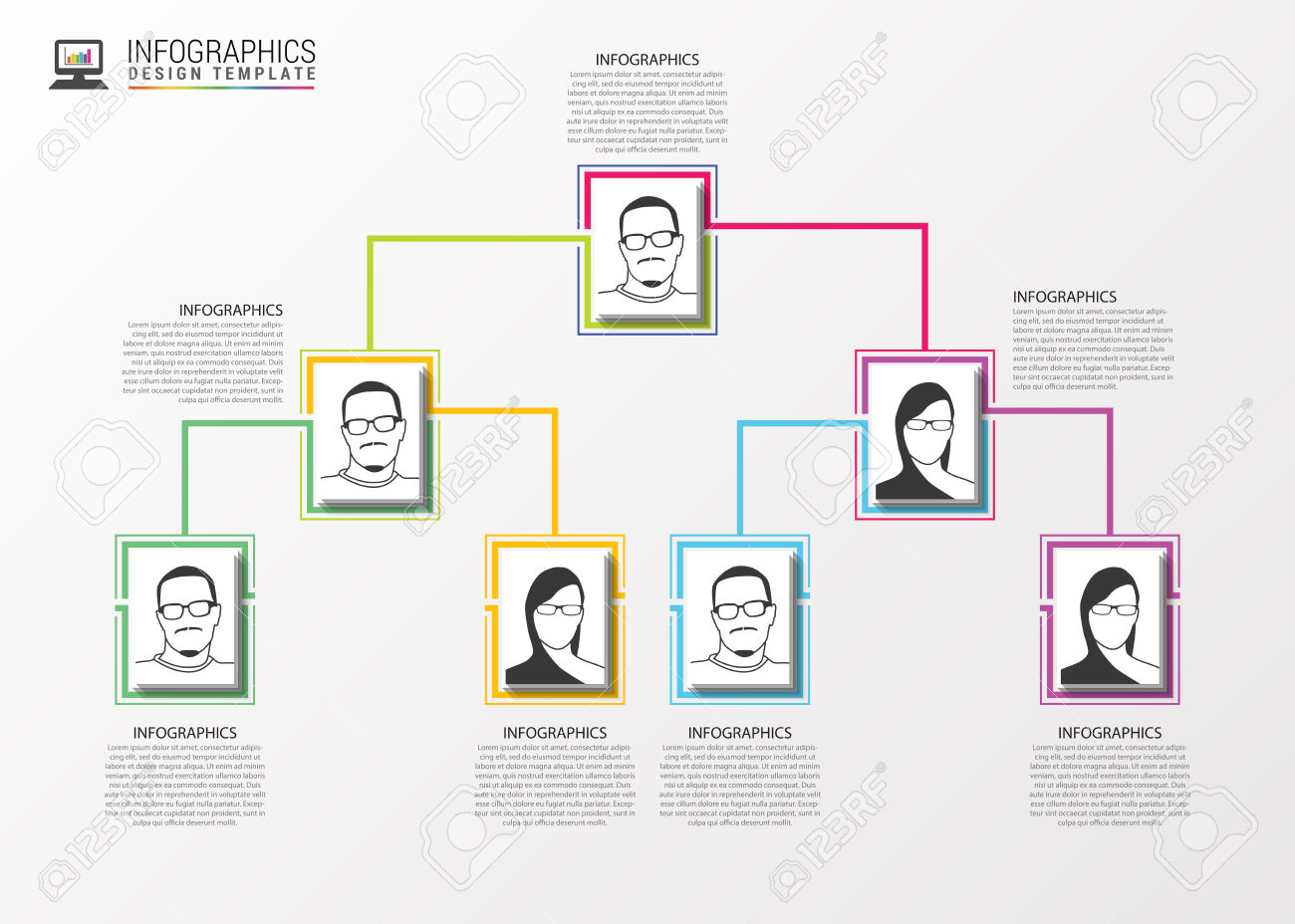 [Speaker Notes: https://strategyzer.com/academy/course/business-models-that-work-and-value-propositions-that-sell/1/1/2]
The Business Model Canvas
Key Activities

Dit zijn de belangrijkste dingen die je onderneming moet doen om te zorgen dat het businessmodel werkt

Productie

Probleemoplossing/dienst

Platform/netwerk
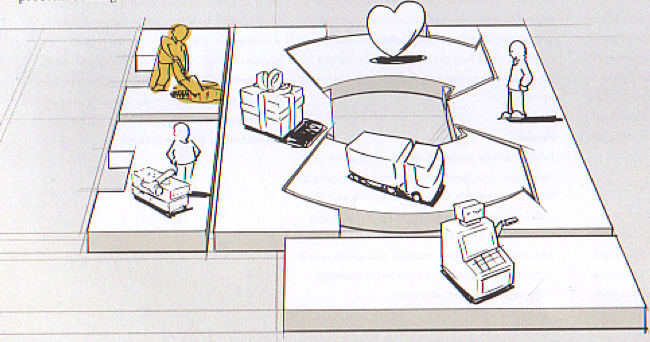 [Speaker Notes: https://strategyzer.com/academy/course/business-models-that-work-and-value-propositions-that-sell/1/1/2]
Opdracht Key Activities

Wat is jullie eerste bedrijfshandeling? Dit moet een concreet product (prototype) of uitwerking van een dienst zijn (try-out).
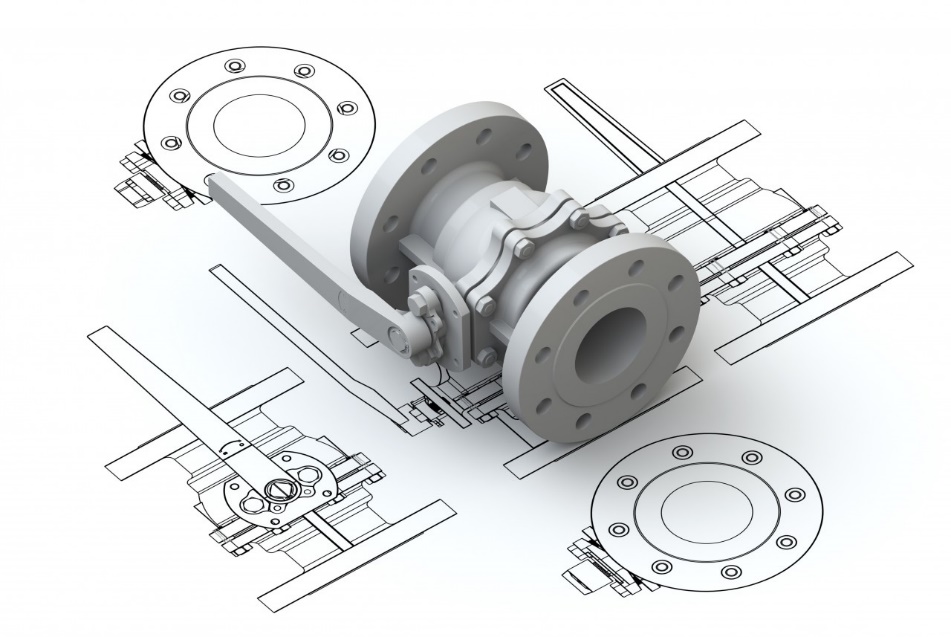 [Speaker Notes: https://strategyzer.com/academy/course/business-models-that-work-and-value-propositions-that-sell/1/1/2]
The Business Model Canvas
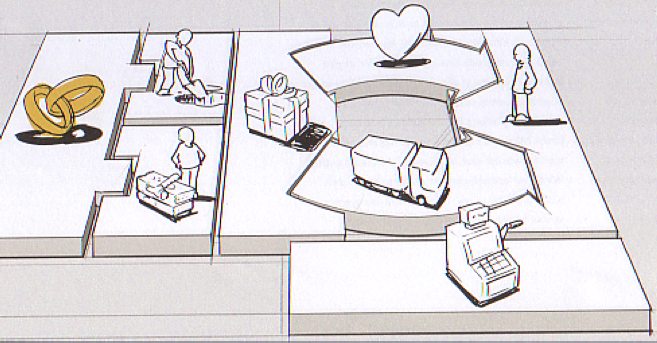 Key Partners

Dit beschrijft het netwerk van leveranciers en partners

Redenen voor het creëren van partnerschappen:

Optimalisering en schaalvoordelen

Beperken van risico en onzekerheid

Verkrijgen van bepaalde resources en activiteiten
[Speaker Notes: https://strategyzer.com/academy/course/business-models-that-work-and-value-propositions-that-sell/1/1/2]
Opdracht Key Partners


Licht toe welke samenwerkingsvorm(en) jullie hebben gekozen. Meer info
Schets van minimaal 4 partners hun profiel en licht toe waarom er een win-win situatie ontstaat uit jullie samenwerking.
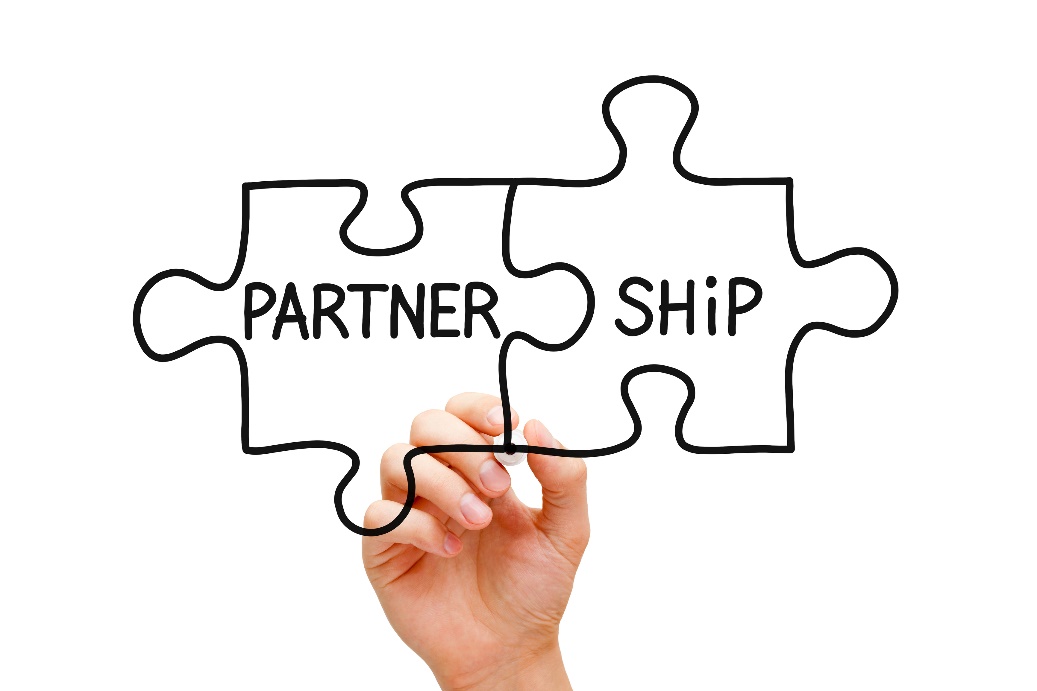 [Speaker Notes: https://strategyzer.com/academy/course/business-models-that-work-and-value-propositions-that-sell/1/1/2]
The Business Model Canvas
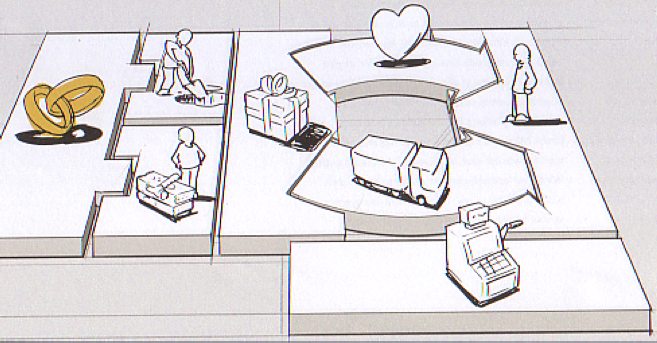 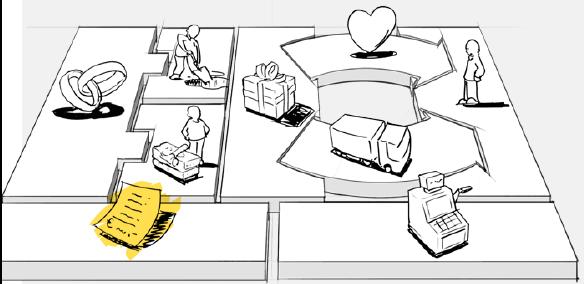 Cost Structure

Dit beschrijft alles kosten die worden gemaakt om een businessmodel te laten werken

Wat zijn de belangrijkste kosten?
Welke Key Resources zijn het duurst?
Welke kernactiviteiten zijn het duurst?
Wat voor soort kosten maken we?
[Speaker Notes: https://strategyzer.com/academy/course/business-models-that-work-and-value-propositions-that-sell/1/1/2]
Opdracht Cost Structure

Maak een exploitatiebegroting voor jullie eerste jaar. Meer info
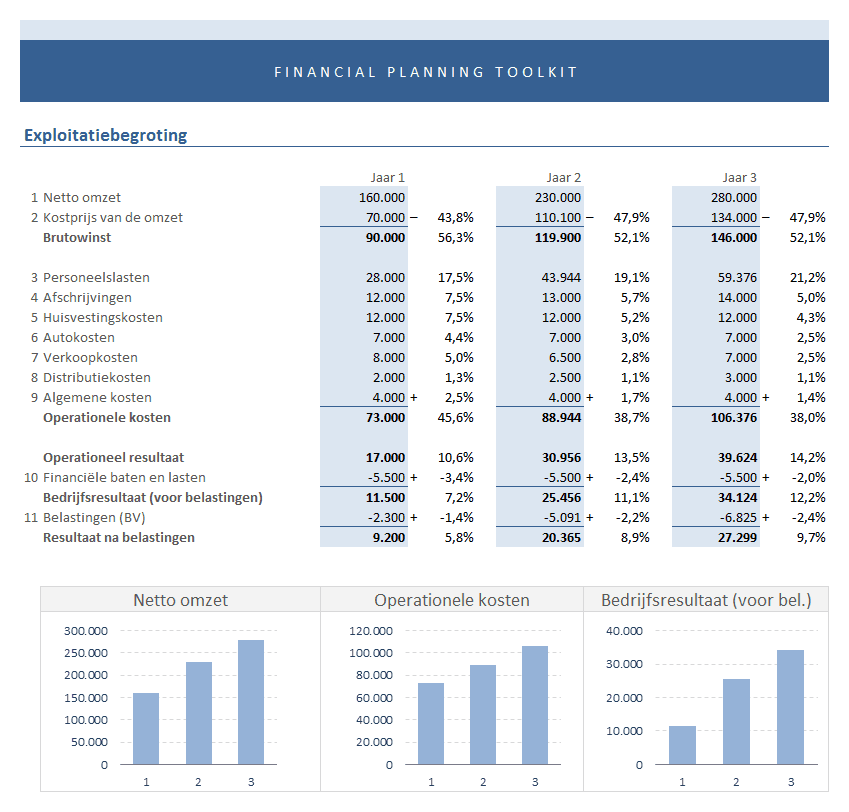 [Speaker Notes: https://strategyzer.com/academy/course/business-models-that-work-and-value-propositions-that-sell/1/1/2]
The Business Model Canvas
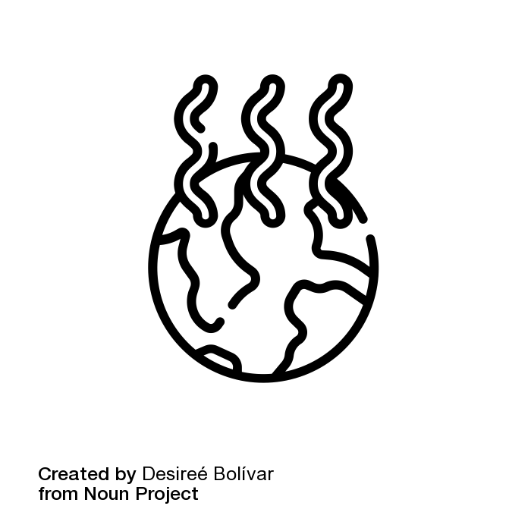 Ecologische en sociale kosten

Dit beschrijft de negatieve impact  die wordt gemaakt om een businessmodel te laten werken

Welke Key Resources zijn niet herbruikbaar?
Welke kernactiviteiten gebruiken veel grondstoffen of putten sociaal kapitaal uit?
Ecologische en sociale baten

Dit beschrijft de positieve impact die wordt gemaakt om een businessmodel te laten werken

Wat zijn de opbrengsten voor de maatschappij?
Wie hebben baat bij de kernactiviteiten? Welke meervoudige waardecreatie ontstaat uit het businessmodel?
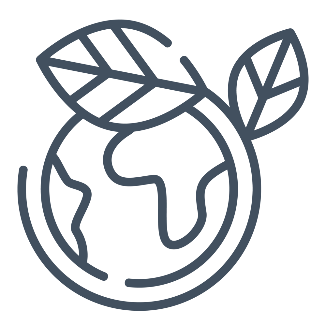 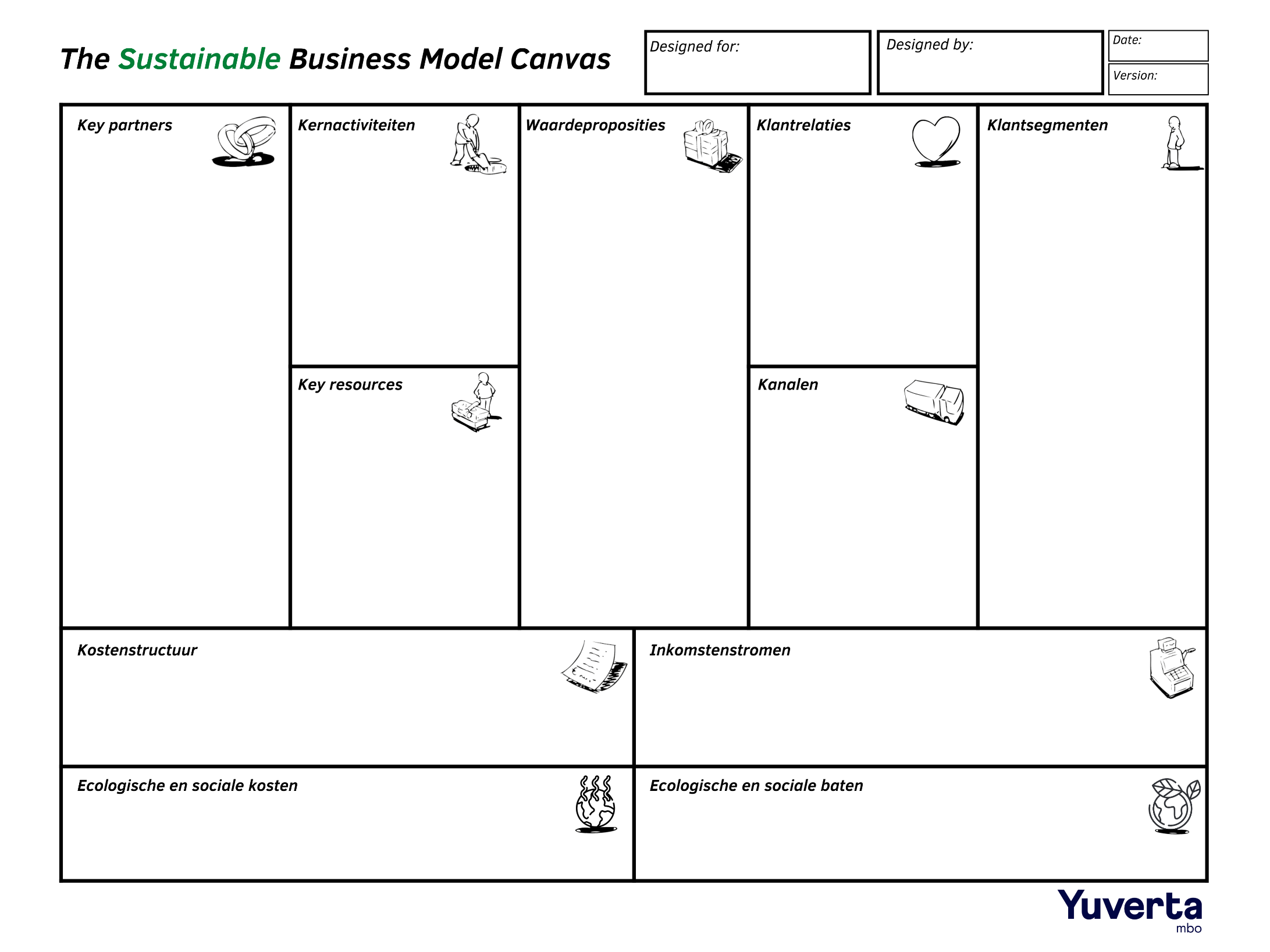 [Speaker Notes: https://strategyzer.com/academy/course/business-models-that-work-and-value-propositions-that-sell/1/1/2]
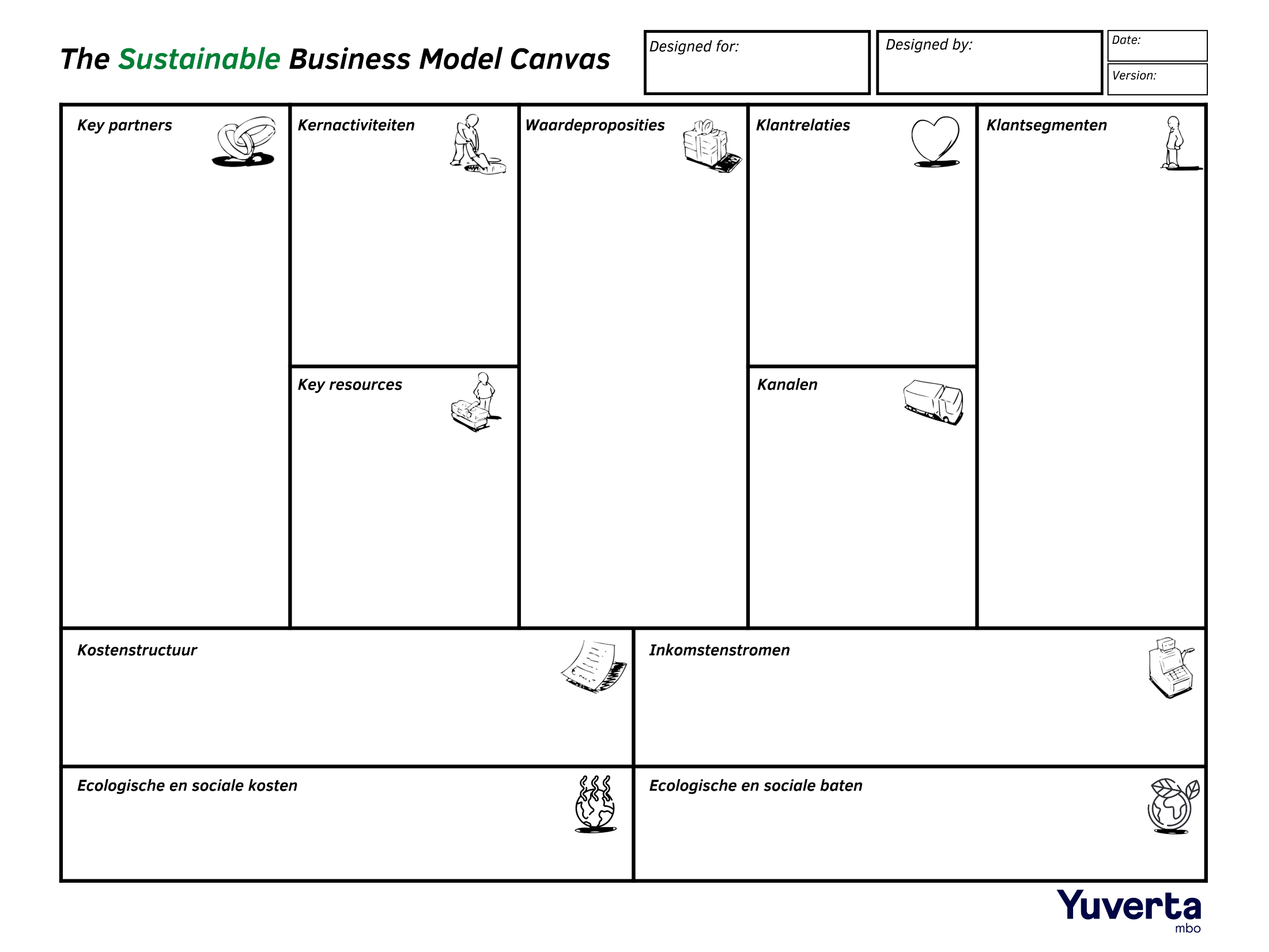